Будівельні матеріали і вироби на основі органічних в'яжучих речовин
Клеєна деревина
Може бути шаруватою або одержаною зі шпону (наприклад, фанера, ДШП), масивною із шматкових відходів лісопиляння та деревообробки (панелі, щити, бруси, дошки) та комбінованою (столярні плити).
Клеєні панелі це деревні щити склеєні з відрізків дошок
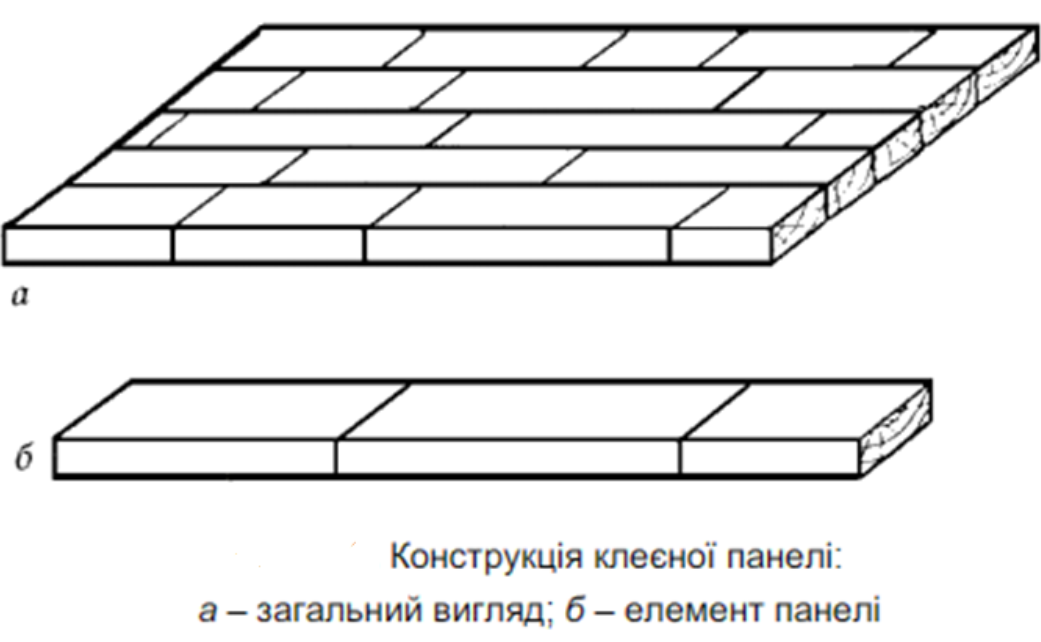 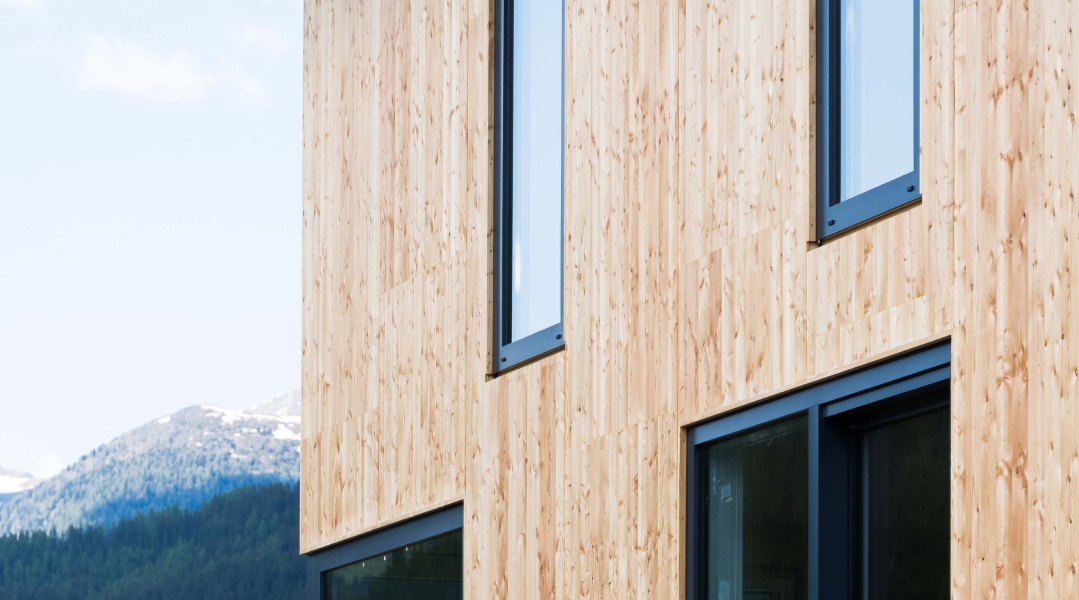 Розміри панелей, мм
CLT — дерев’яна панель із непарних шарів склеєних між собою в перпендикулярних напрямках.
Клеєні щити
Виготовляють з відходів лісопиляння різної товщини, довжиною 375 мм і більше.
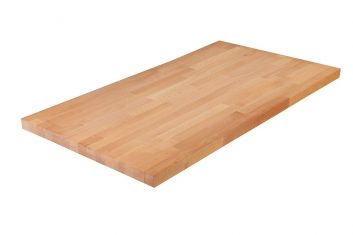 Щитовий паркет
Складається з основи і приклеєних зверху плашок, фанери або шпону. 

Це повністю готовий до укладання на чорновій підлозі фабричний виріб товщиною 22-40 мм
1 – паркетні планки лицьового покриття;
2 – рейки основи;
3 – бруски обв'язки паркетної основи
Дверні коробки
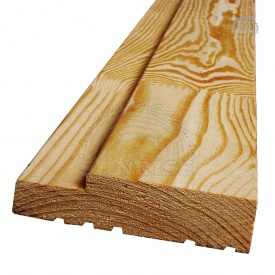 Виготовляють з дошок обаполу або кускових відходів, які після відповідної обробки склеюють в бруски.
Деревно-шаруваті пластики (ДШП-А, ДШП-В)
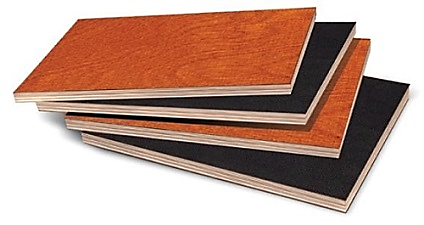 Деревостружкові плити (ДСП)
виготовляють методом гарячого пресування деревних частинок (стружки), які змішані із зв'язуючою речовиною (клеєм).
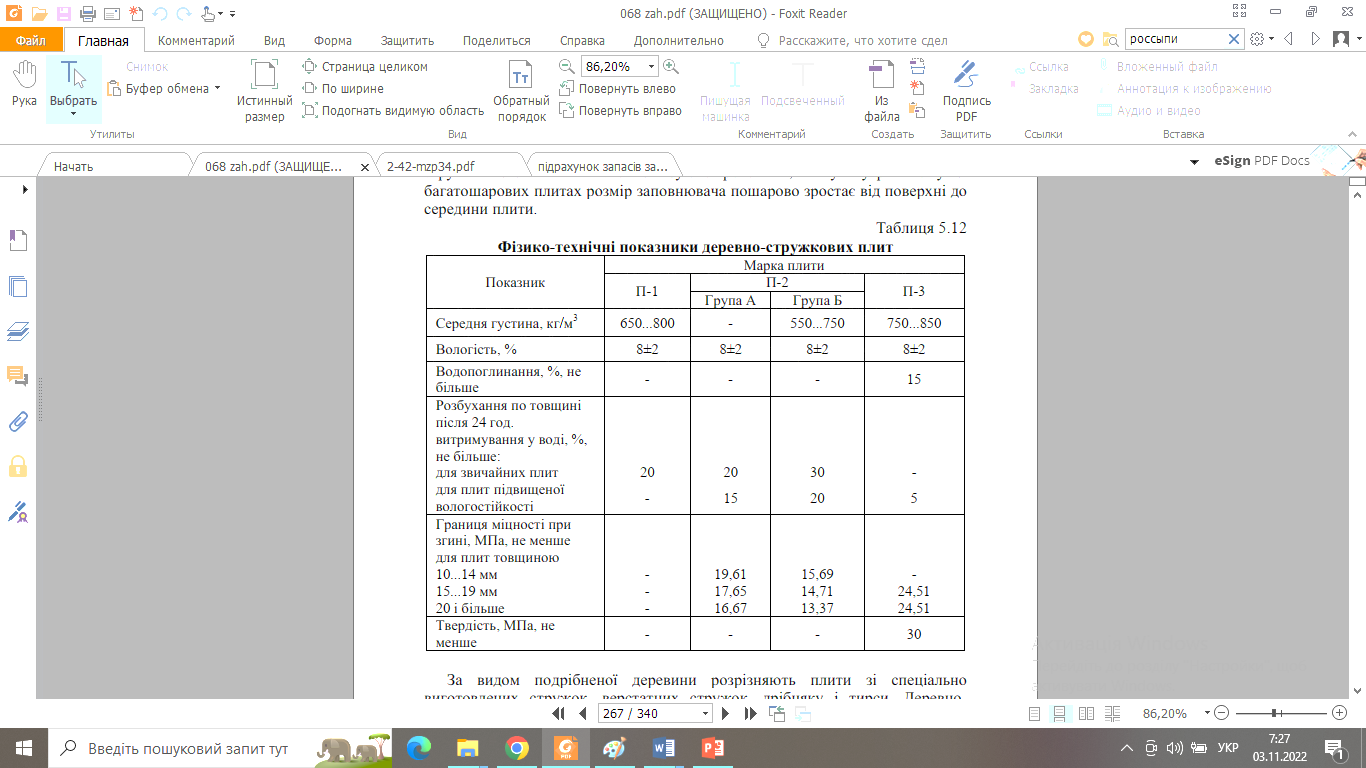 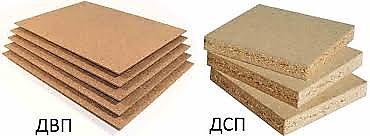 Технологічна схема виробництва одношарових ДСП
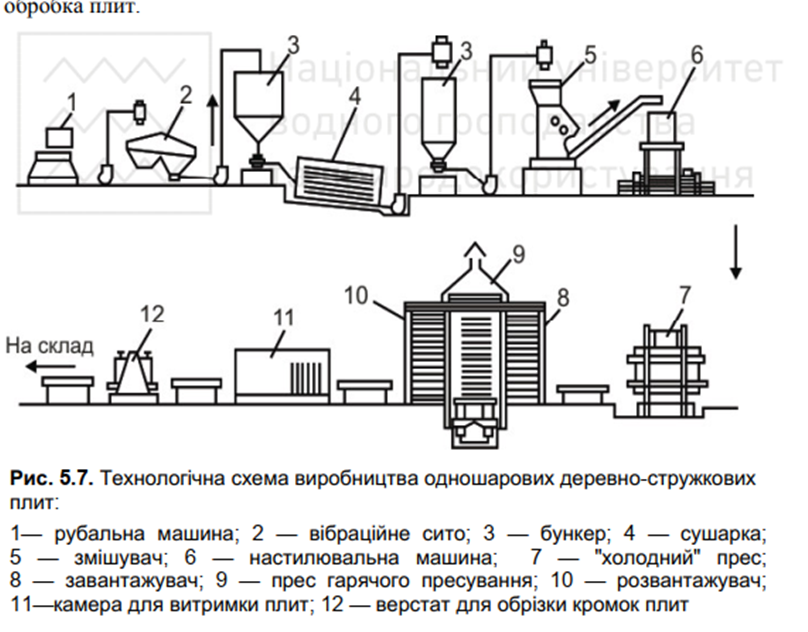 оsв-плити – це структурно-орієнтована дошка(oriented strend board).
У цих плитах кожний прошарок орієнтований в одному напрямку та має строго визначений порядок.

 Завдяки своєрідній орієнтації та товщині кожного з прошарків є можливість створення кінцевого продукту з властивостями, яких важко досягти в інших композиційних матеріалах.
Дерево-волокнисті плити (ДВП)
отримують гарячим пресуванням маси або сушкою деревинно-волокнистого килиму, що складається з целюлозних волокон, води, синтетичних полімерів і спеціальних добавок.
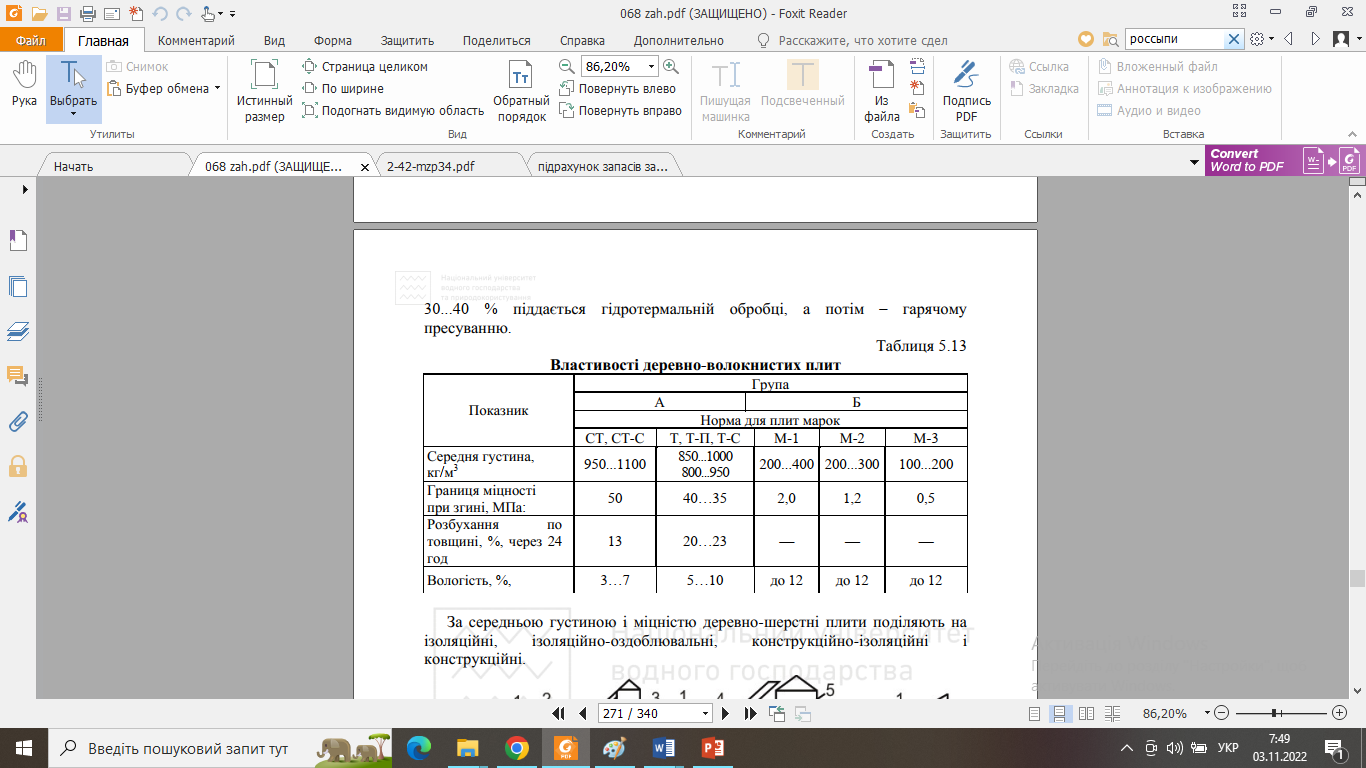 Технологічна схема виробництва ДВП
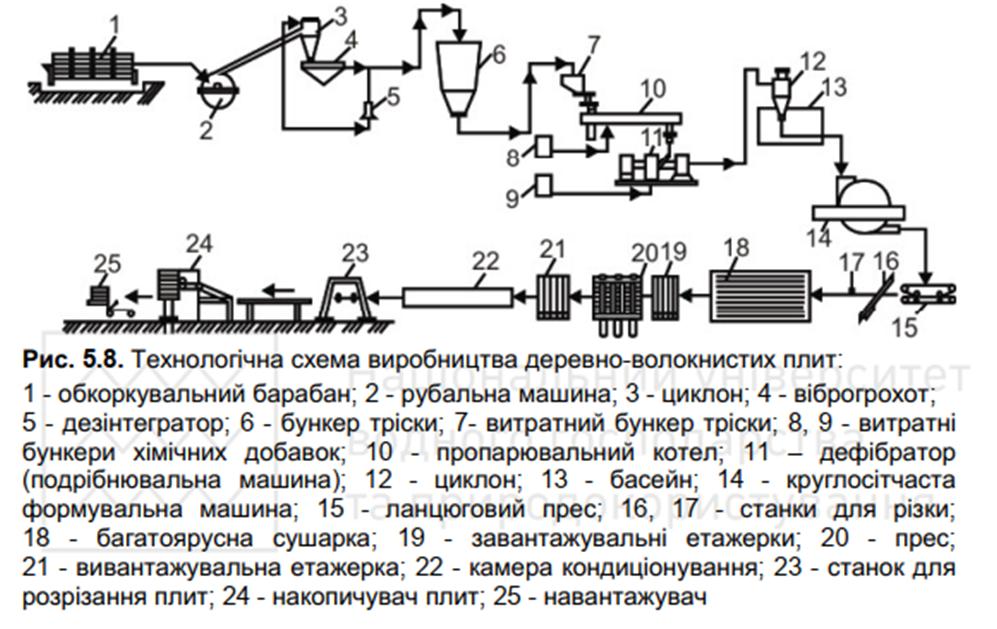 Страміт
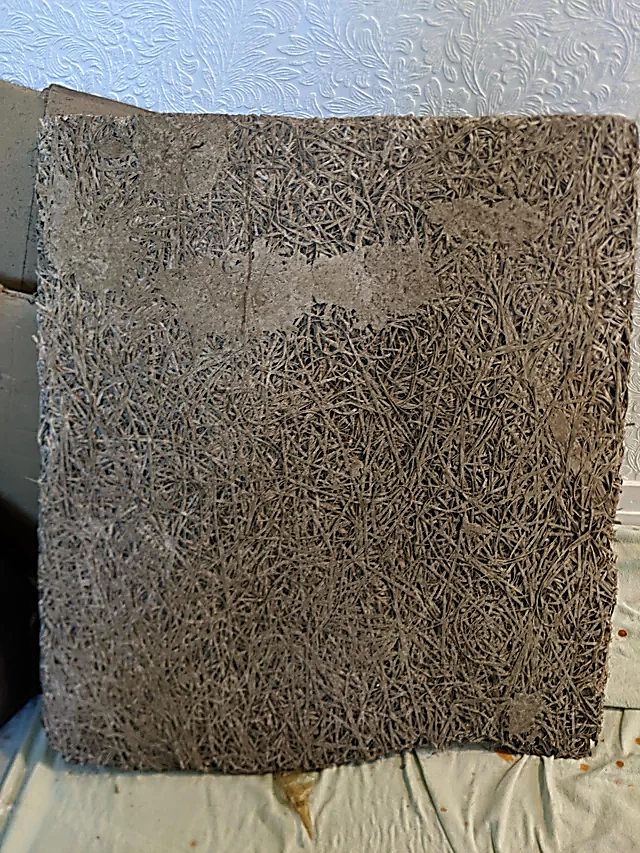 Теплоізоляційний матеріал , що виготовляється у вигляді плит пресуванням соломи пшениці , ячменю , жита та рису , без колосків , з одночасним електропрогріванням та обклеюванням опресованої маси картоном або щільним папером . Як клей використовують рідке натрієве скло.